JOGO DA ROLETA
Inclua as opções
Inclua as opções
Inclua as opções
Inclua as opções
Inclua as opções
Inclua as opções
Inclua as opções
Inclua as opções
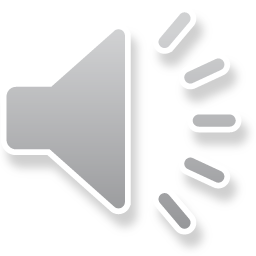 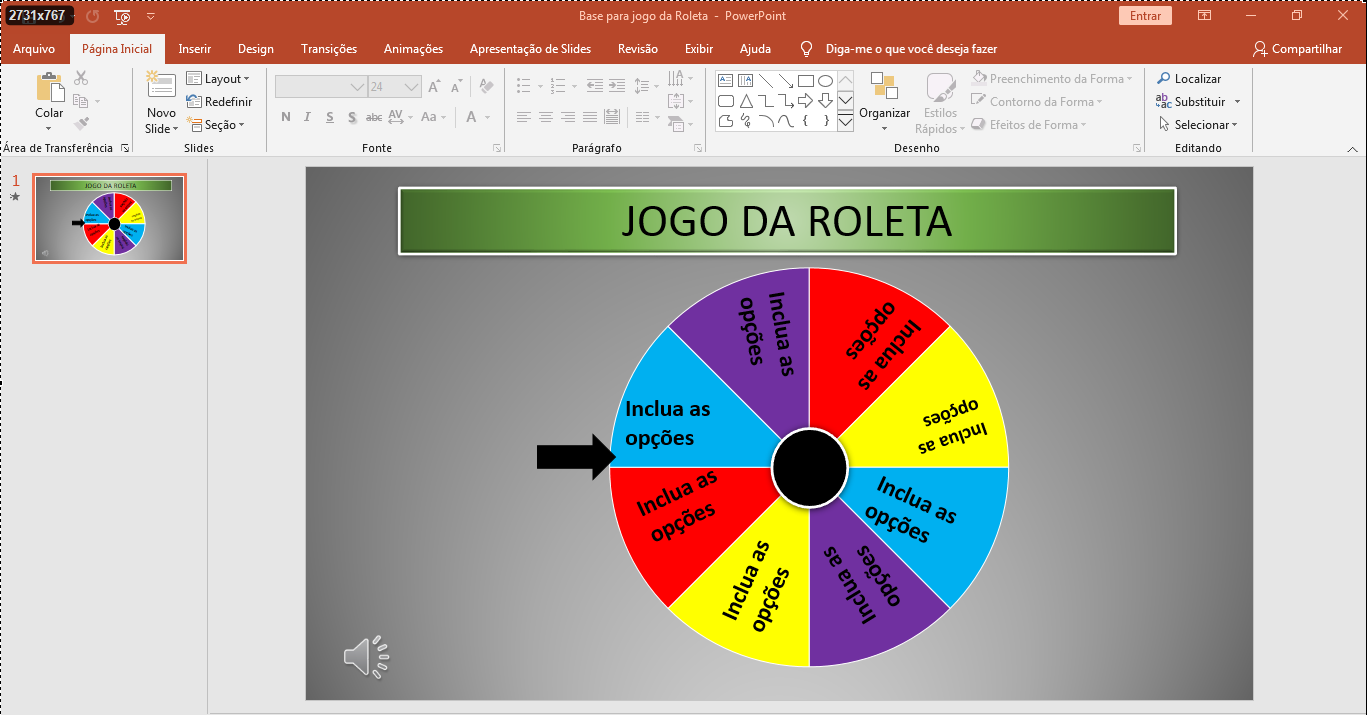 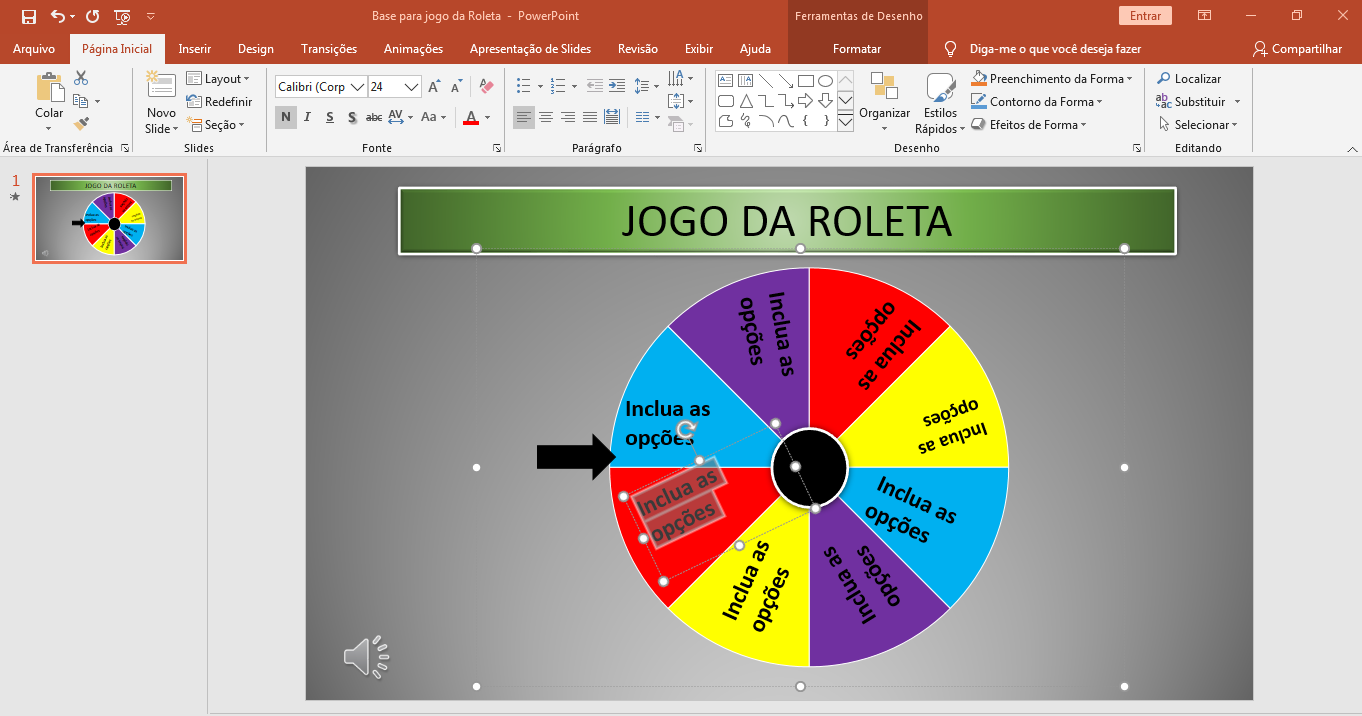 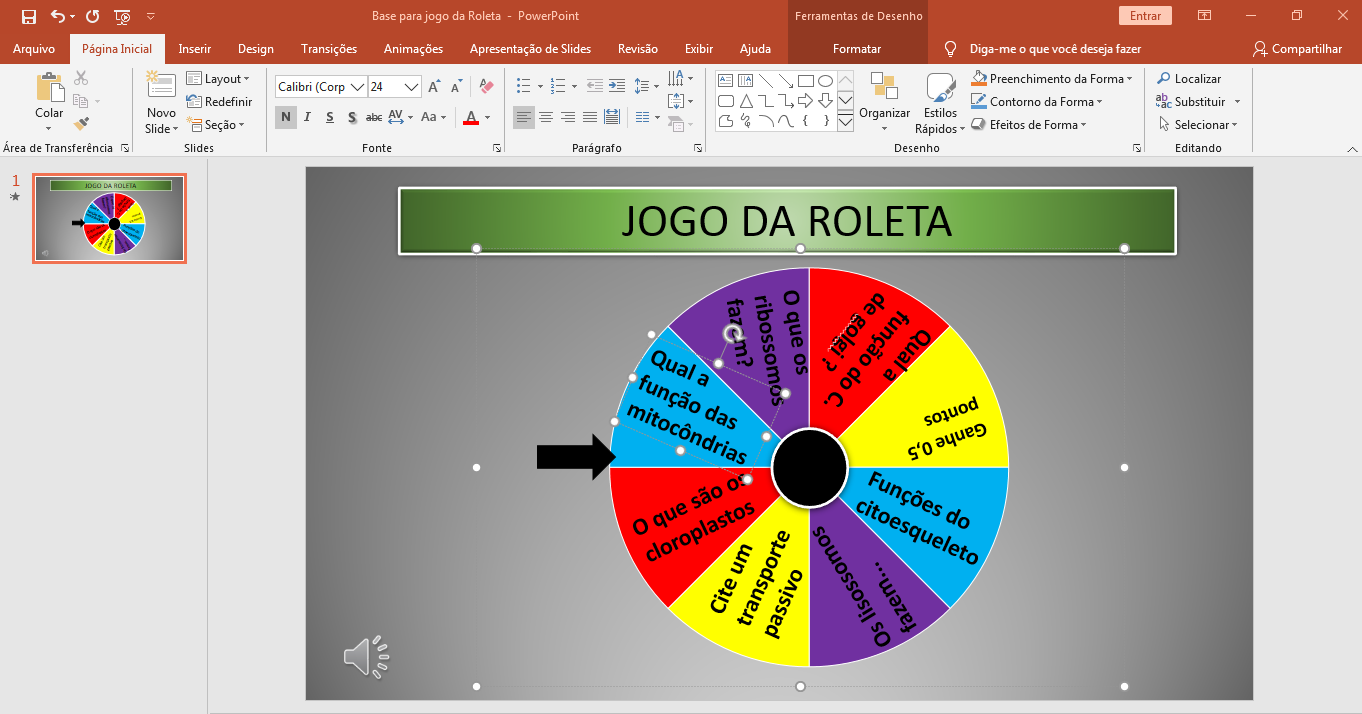 JOGO DA ROLETA
Inclua as opções
Inclua as opções
Inclua as opções
Inclua as opções
Inclua as opções
Inclua as opções
Inclua as opções
Inclua as opções
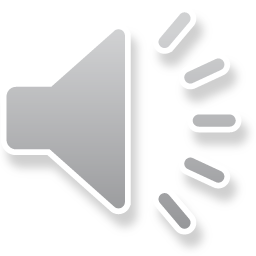